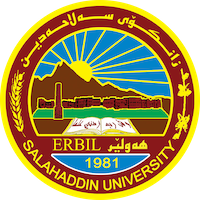 Google Collab
Aviation Engineering-Salahaddin University
Lect. Assistant
Maikey Zaki
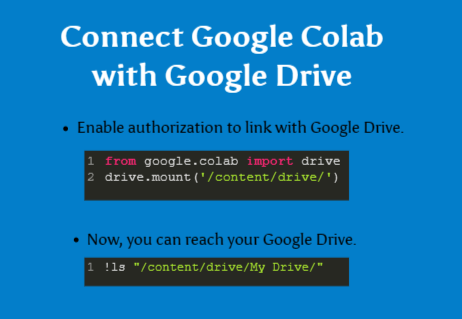 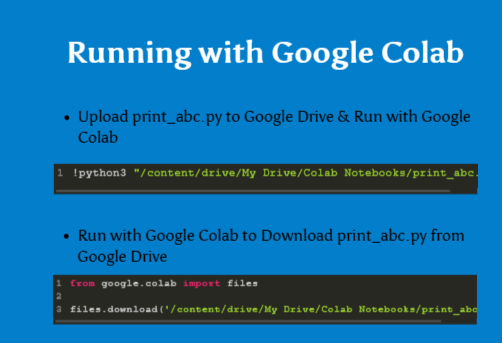 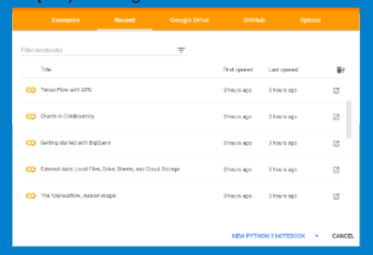 The End